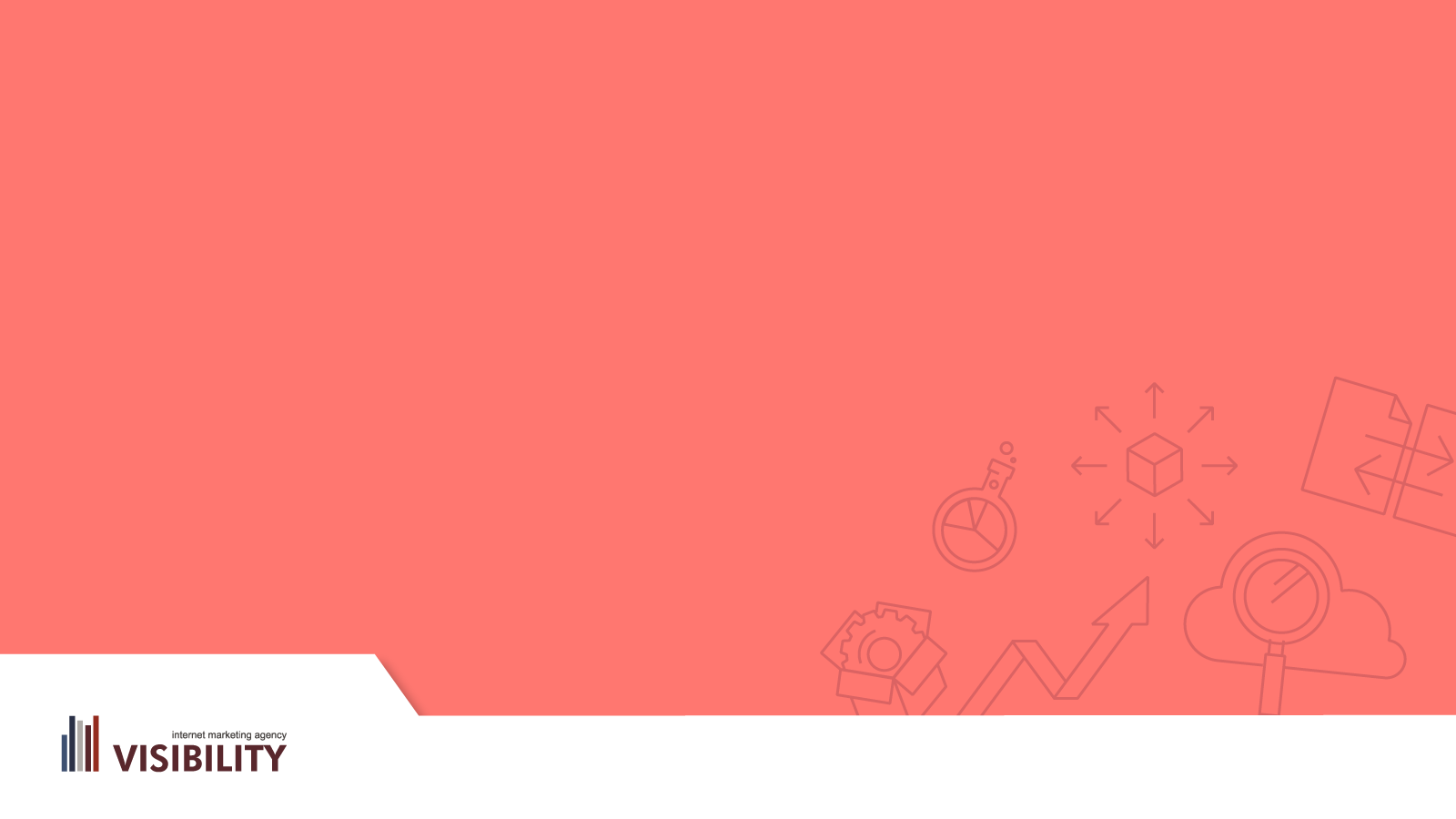 Ako komunikovať so zákazníkmi prostredníctvom Facebooku?
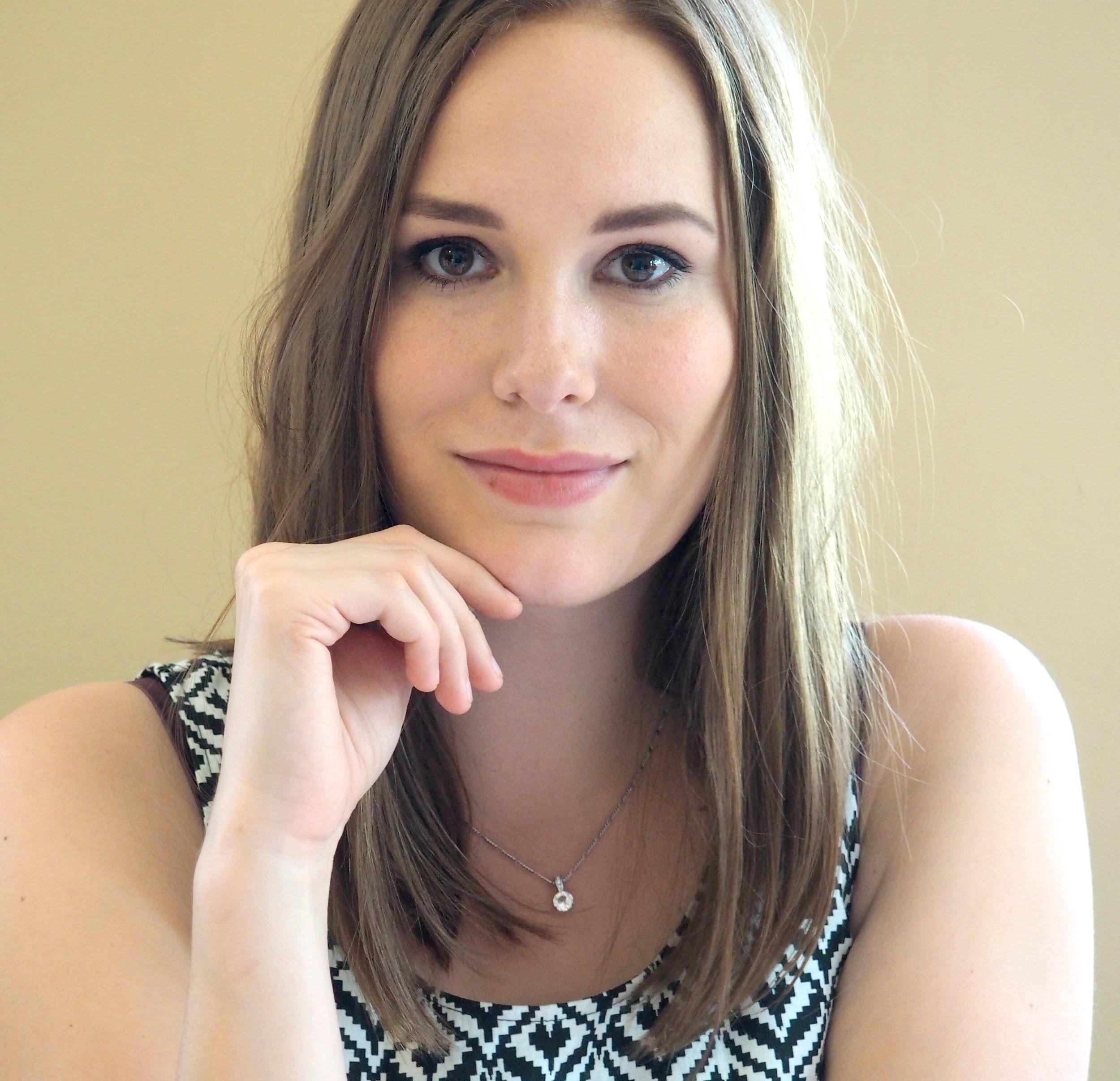 Patrícia Romaníková 

Social Media Manager  

VISIBILITY - online marketingová agentúra
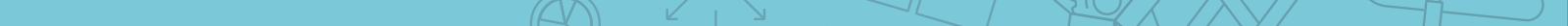 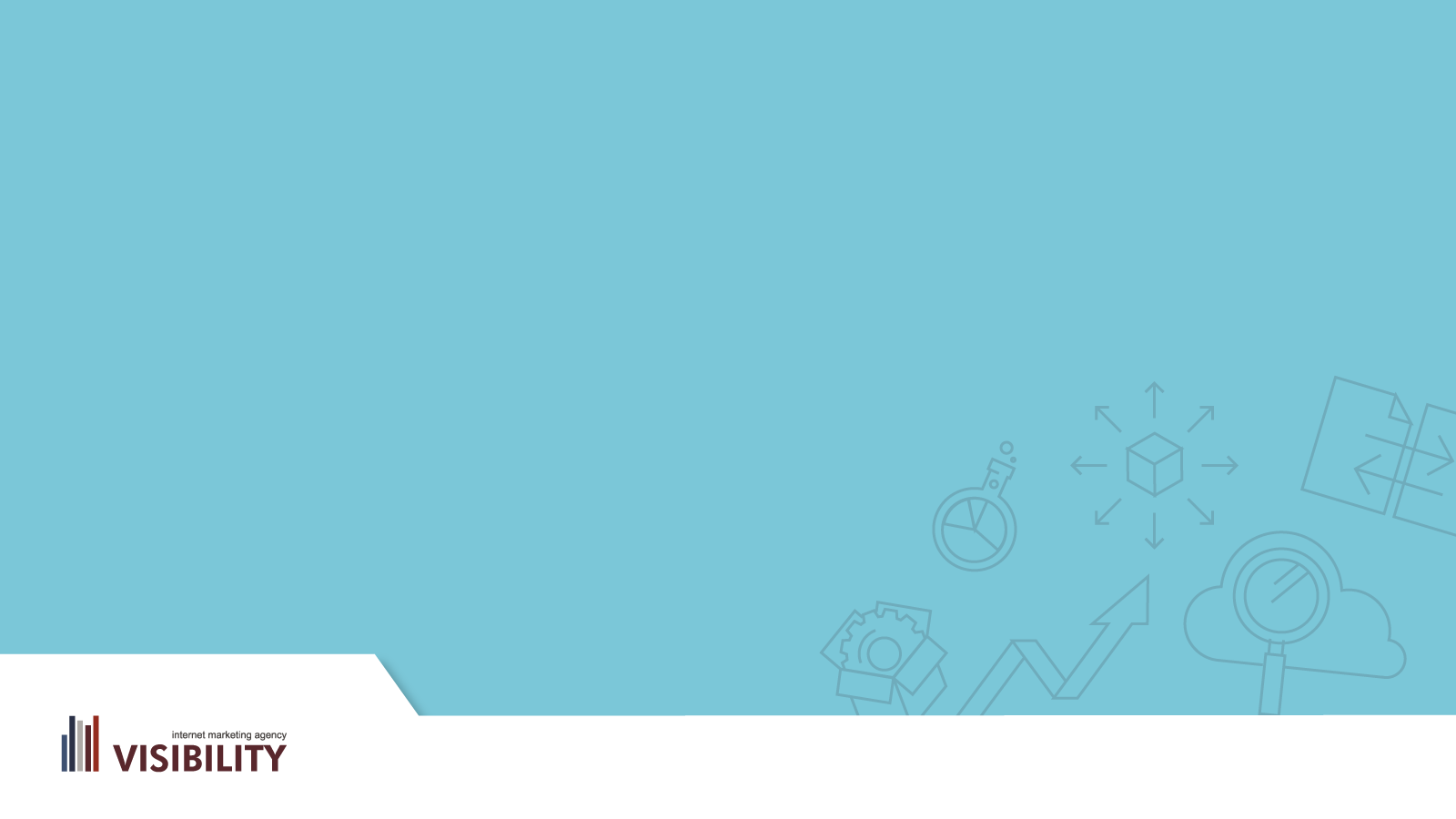 KOMUNIKÁCIA 
NA FACEBOOKU
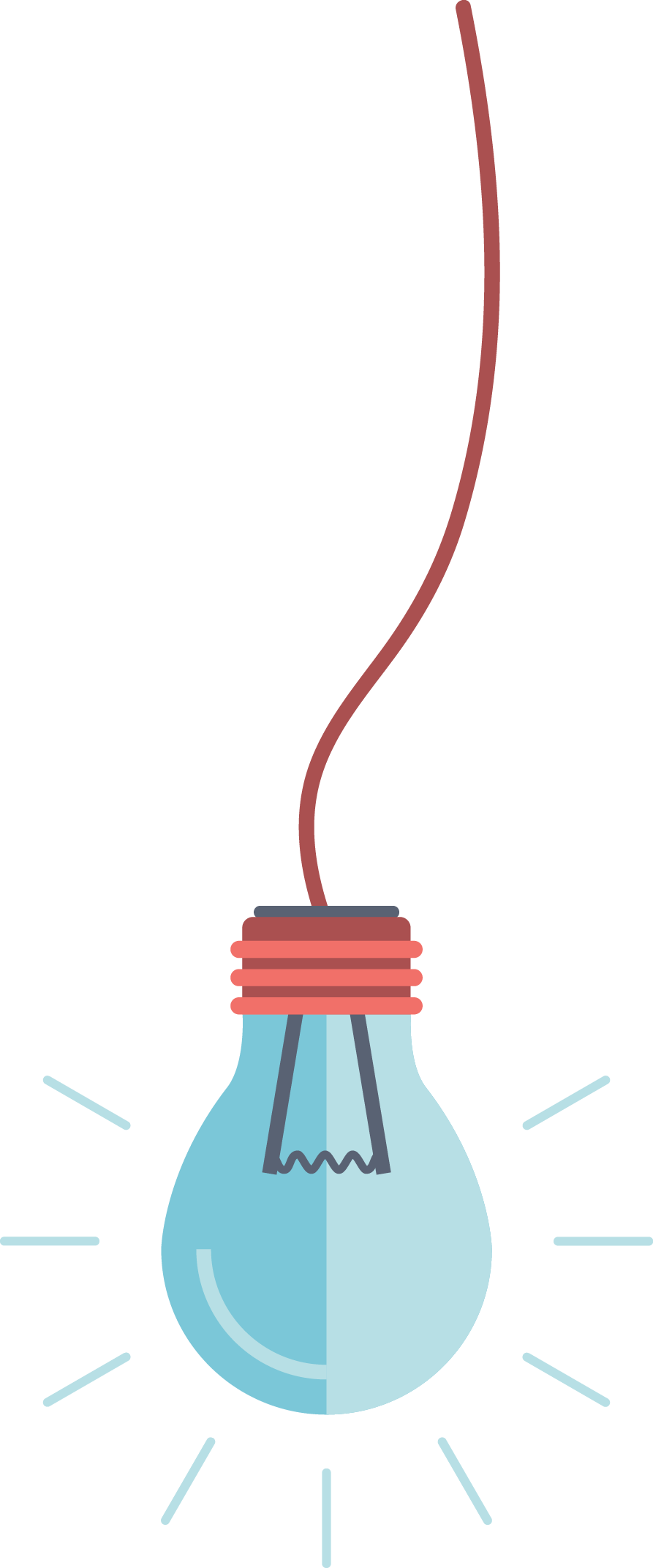 PRVÝ DOJEM
Jednoduchý názov stránky

Kvalitná profilová fotografia

Cover fotografia by mala rozpovedať príbeh

Vyplnené informácie
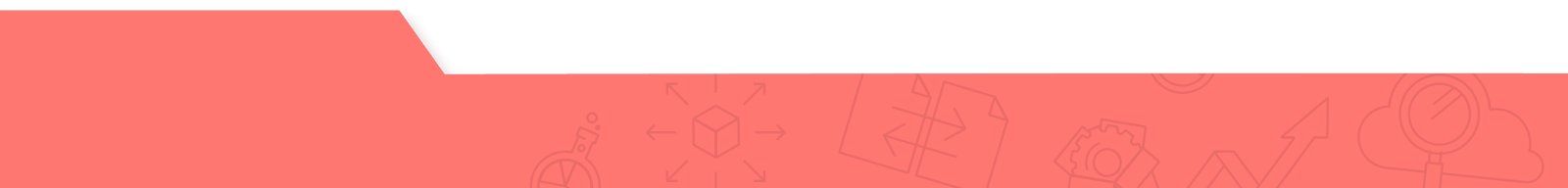 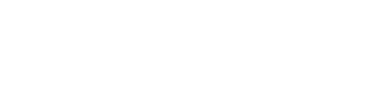 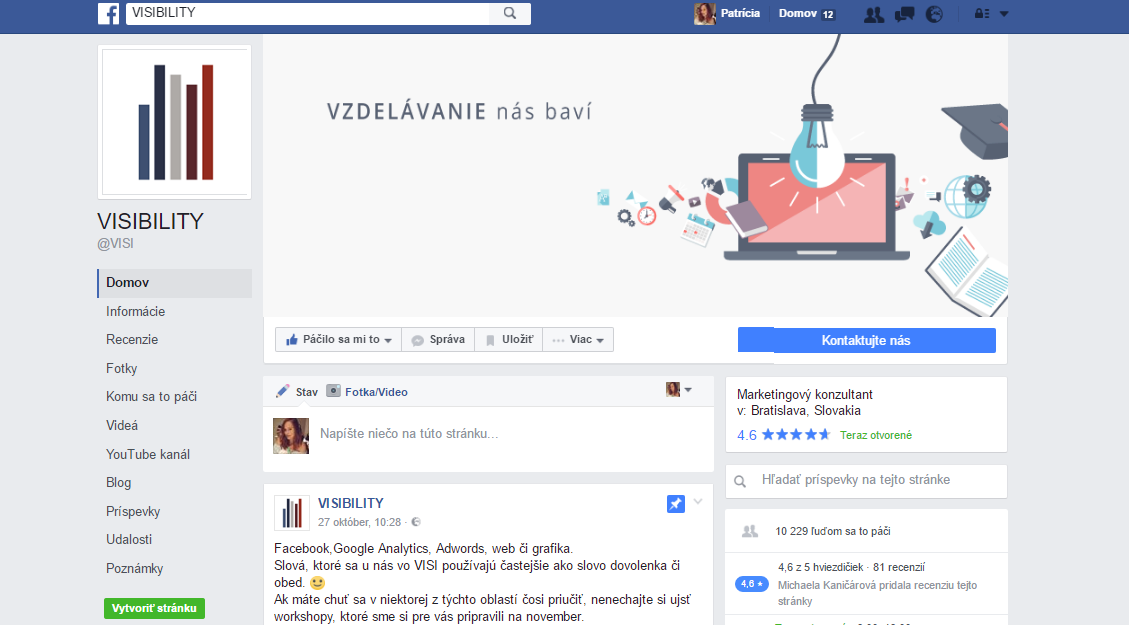 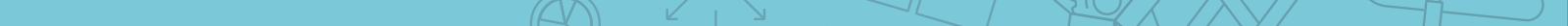 PRÍSPEVKY NA FACEBOOKU
Vždy doručiť pridanú hodnotu:
Informácie
Asistencia
Zábava

Robiť príspevky, ktoré budú ľudia ochotní zdieľať

Príspevky, do ktorých majú ľudia potrebu sa zapojiť
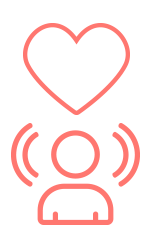 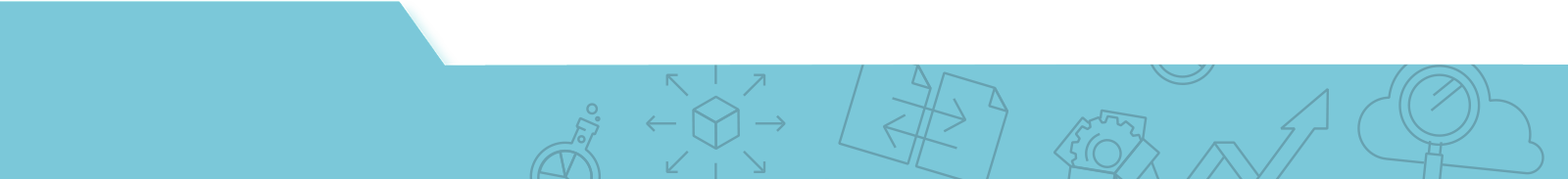 # tag
ZÁSADY KOMUNIKÁCIE NA FACEBOOKU
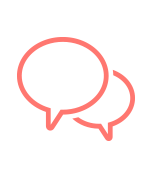 Prispievať pravidelne
Byť aktívny
Dbať na správnu dĺžku statusov
Používať optimálne rozmery fotografických príspevkov
Videá vkladať priamo na Facebook
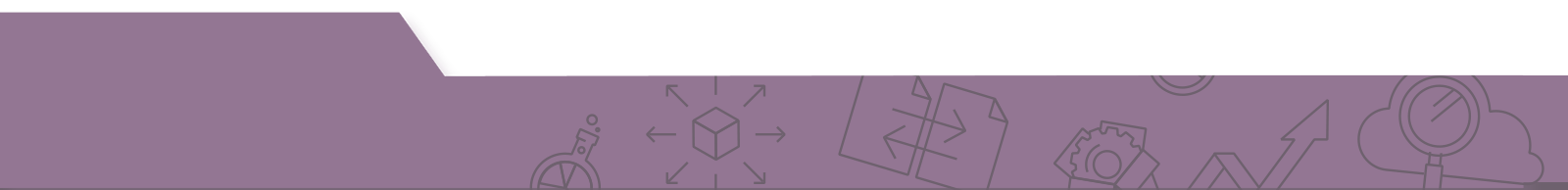 # facebook
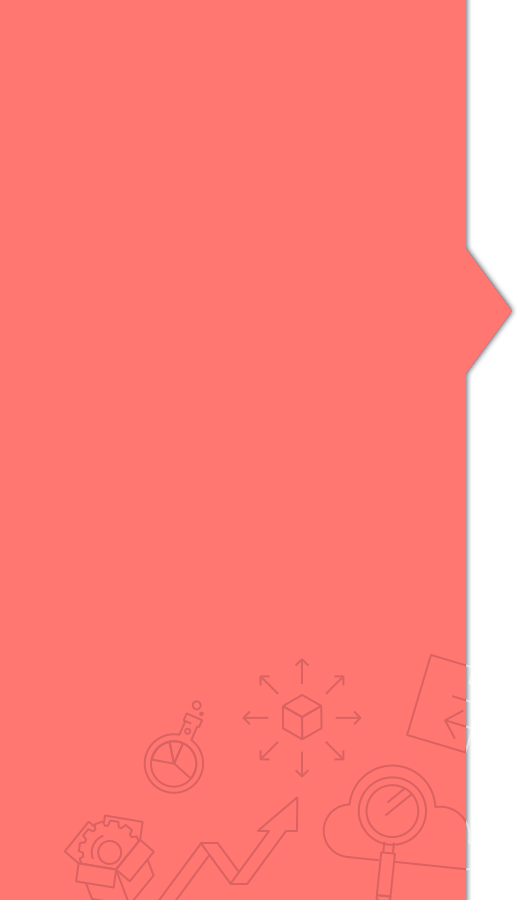 Naše príspevky musia
predávať.
Ako o Facebooku (ne)uvažovať ?
Vaša komunikácia musí zaujať, tvoriť dialóg. 

Vytvárajte komunitu, budujte vzťahy.
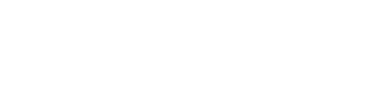 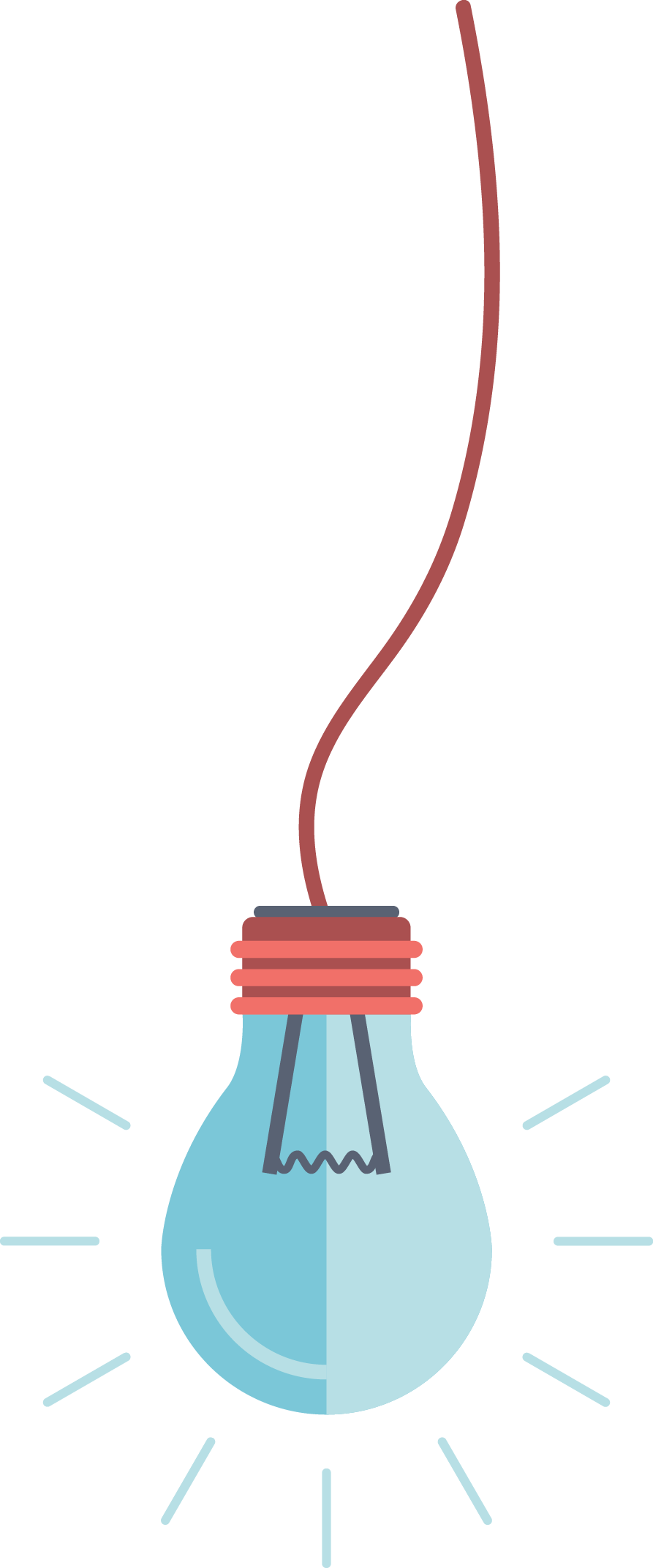 REAGOVANIE
Denne kontrolovať komentáre, správy, recenzie, príspevky návštevníkov
Aktívne odpovedať
Krízová komunikácia 
Trolovia - 3 x a dosť
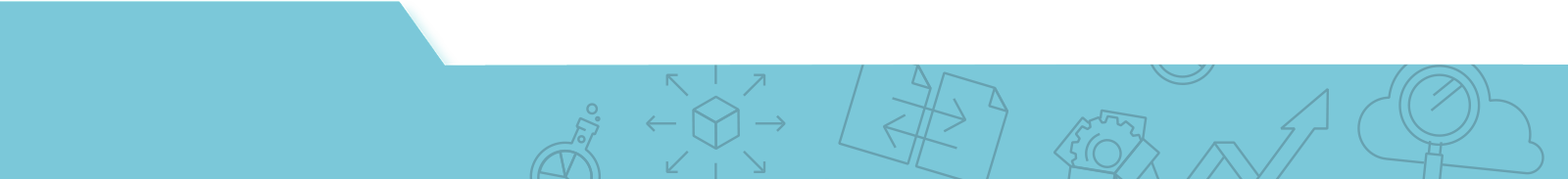 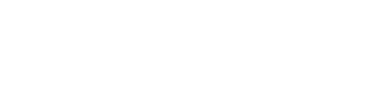 AKO NA OBSAH PRÍSPEVKOV
Stanovte si jednotný komunikačný tón
Vytipujte si témy, ktoré vašich fanúšikov zaujímajú
Sledujte, čo je v trende
Buďte odvážni
Nezabúdajte sem tam ukázať, že aj vy ste ľudia
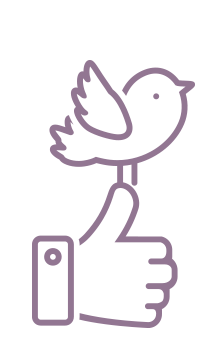 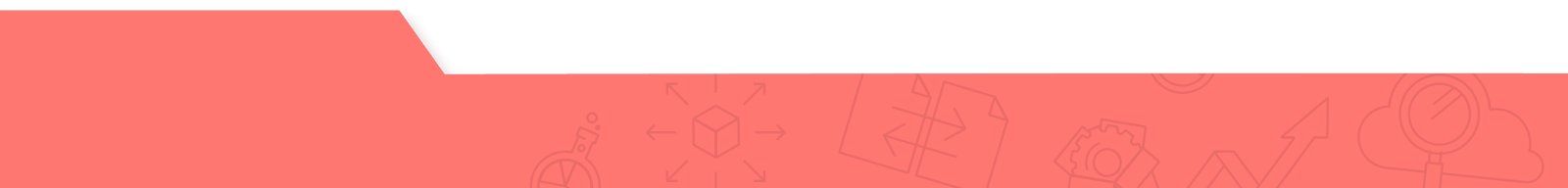 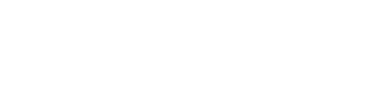 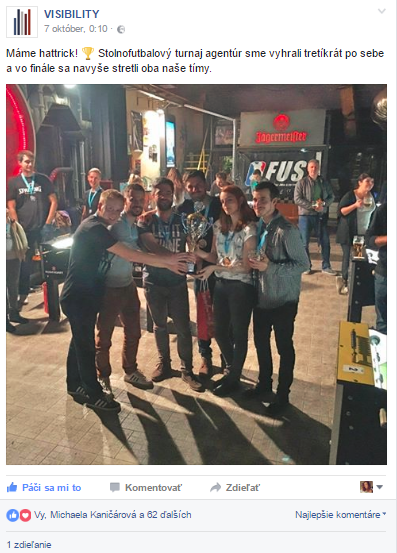 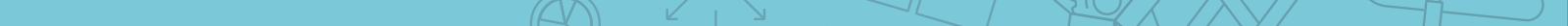 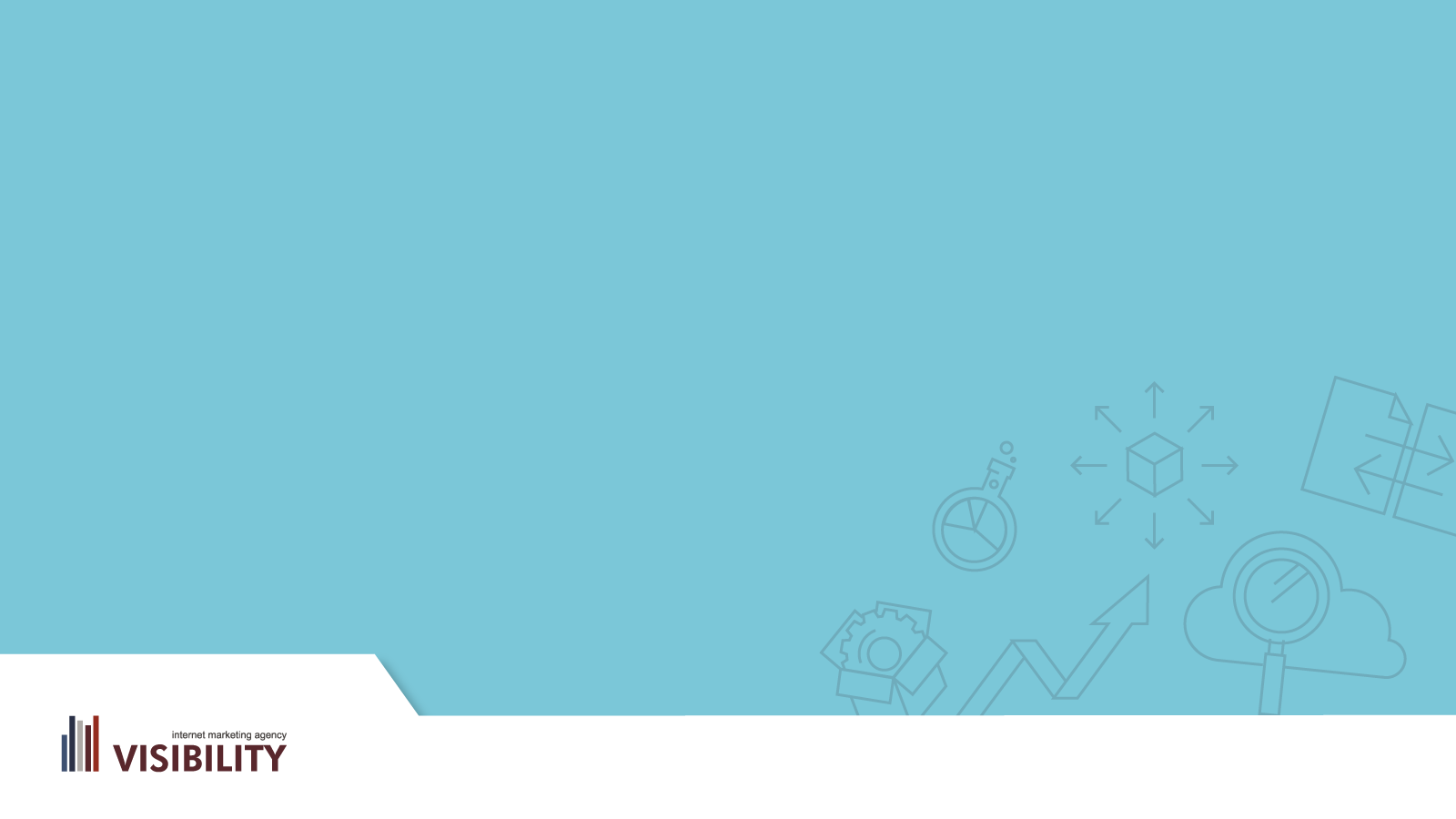 AKO OŽIVIŤ 
FACEBOOK KOMUNIKÁCIU
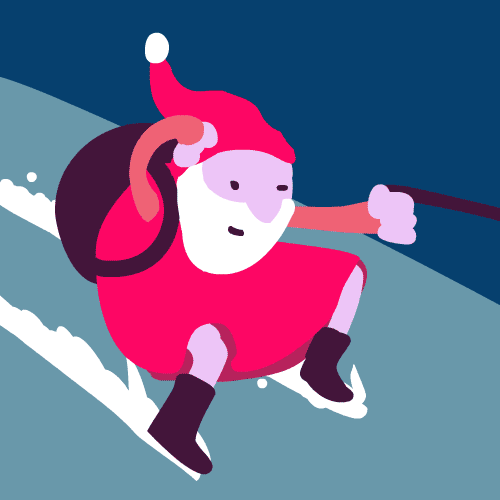 GIF

Stiahnuté GIF z www.giphy.com - vyhľadánie podla kľúčového slova.


alebo


Vlastné GIF z videa, alebo ako sekvencia fotografií - cez www.ezgif.com/video-to-gif
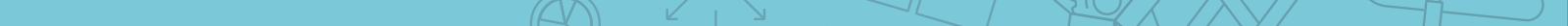 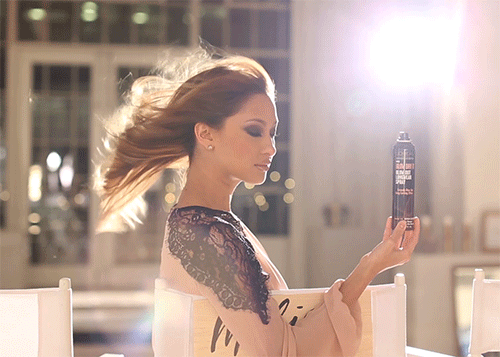 Cinemagraf

Na stiahnutie cez www.giphy.com

Výroba cez appku Cinemagraph Pro.

Označiť oblasť, ktorú chceme, aby sa hýbala.
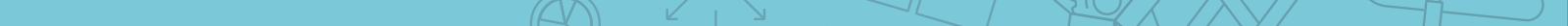 Stop motion animácia
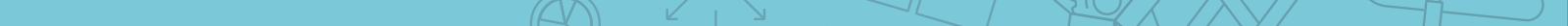 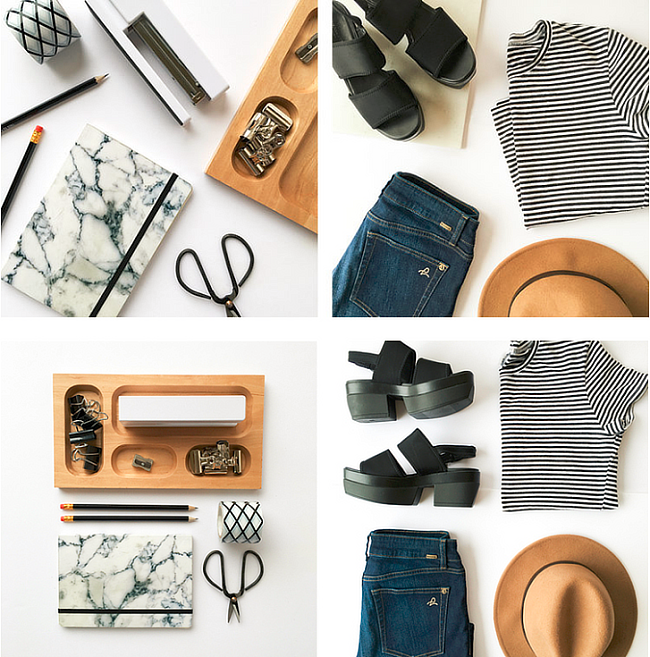 Flat lay fotografie

@flatlays

@yerdiansha

@kellysnapshappy

sk.pinterest.com/explore/flat-lay/
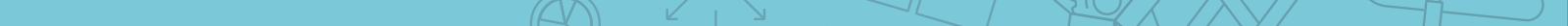 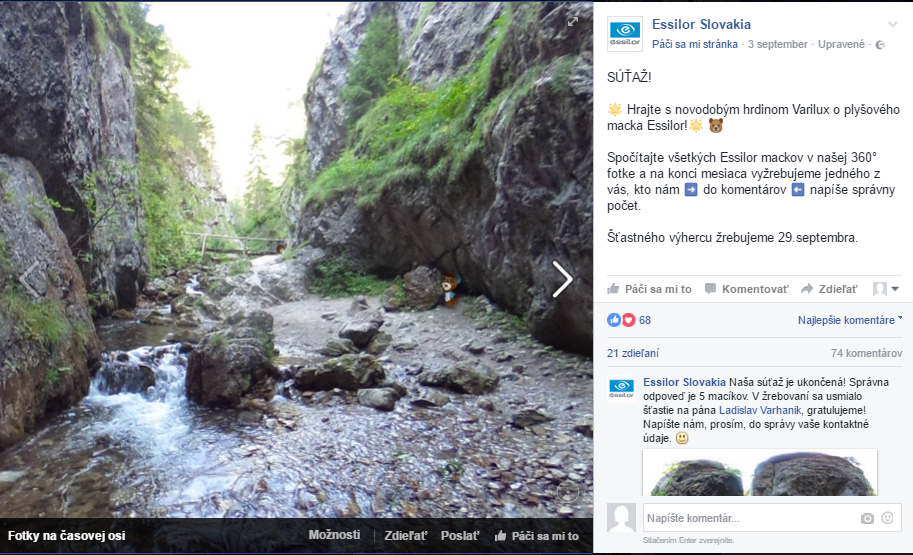 360 stupňové fotografie

Vložiť do nich niečo
Koncept pre súťaž
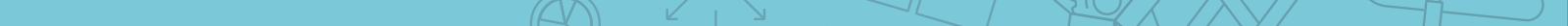 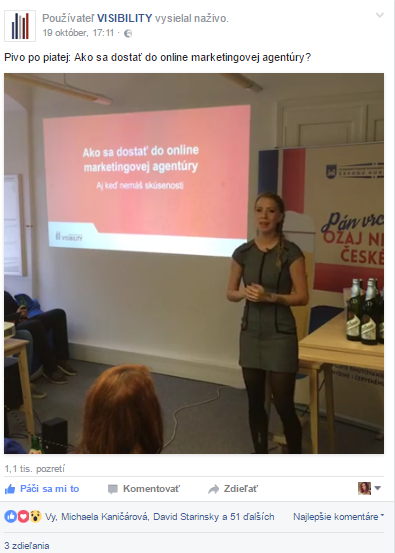 Facebook Live

Fanúšikovia vás lepšie spoznajú
Vysoký dosah
Vyšší engagement
Live video môže viesť k predajom
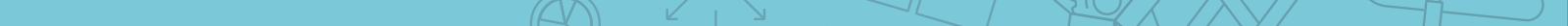 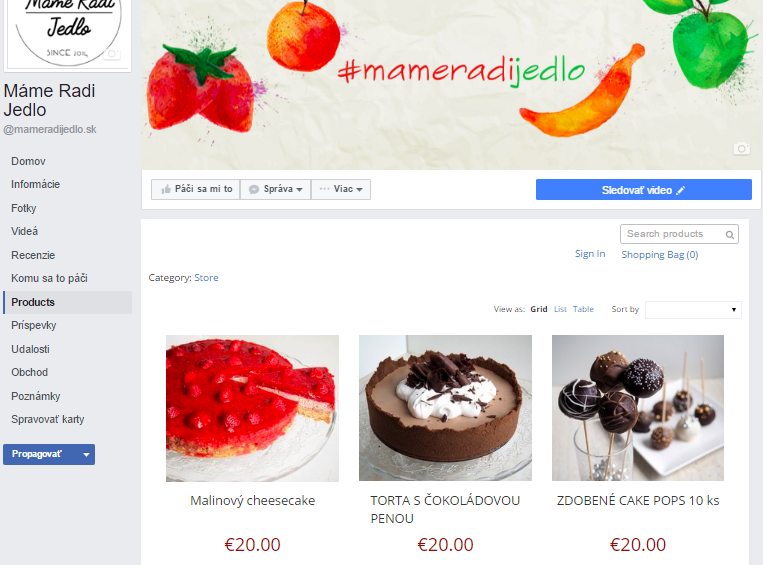 Facebook 
store

www.ecwid.com
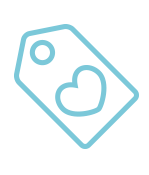 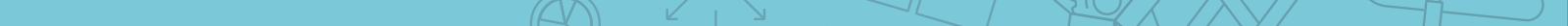 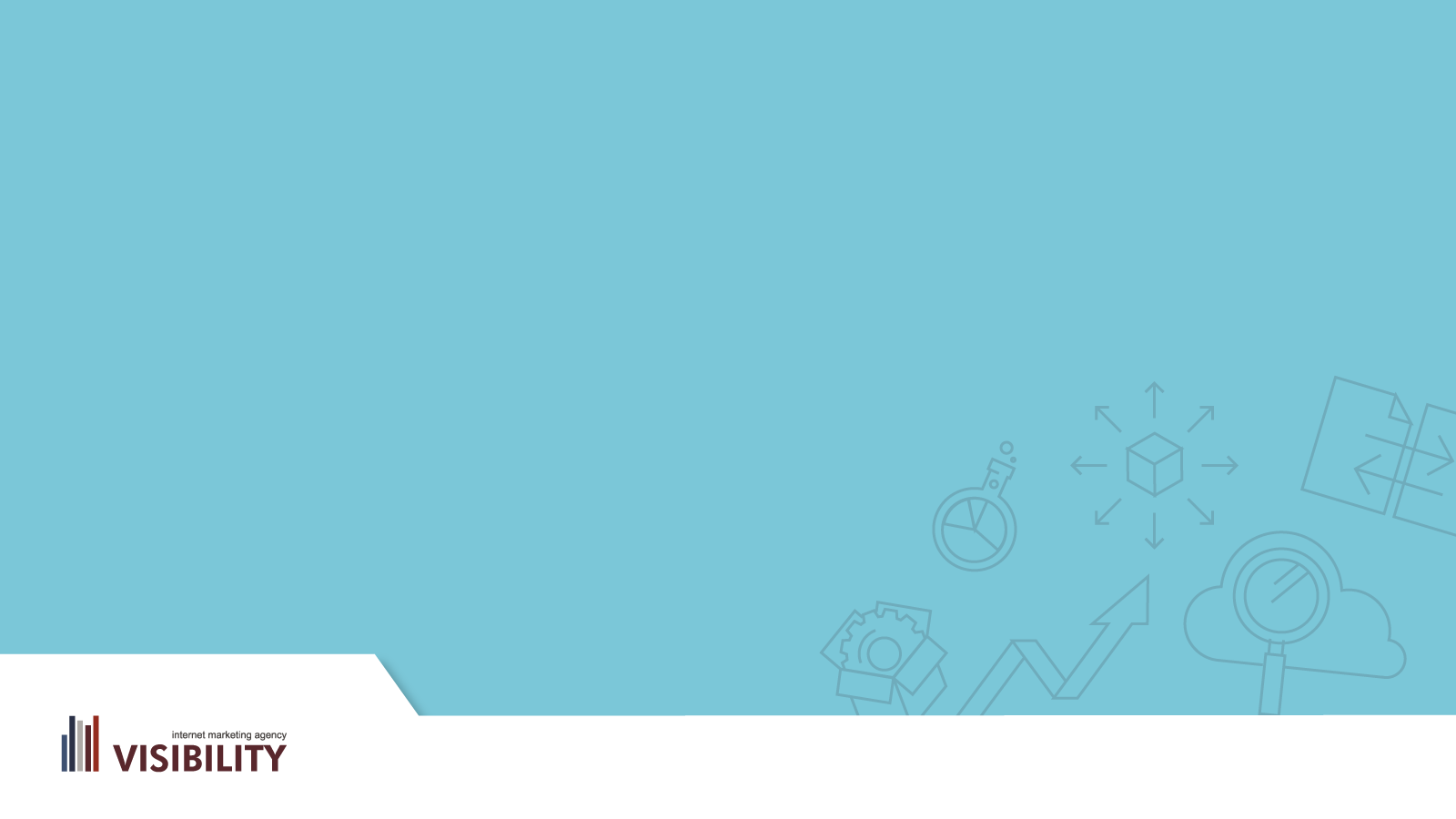 ĎAKUJEM ZA POZORNOSŤ
www.visibility.sk    edu.visibility.sk
www.facebook.com/VISIBILITYsk